Unit 10
You are supposed to shake hands.
Section B  Period 3 1a-2e
WWW.PPT818.COM
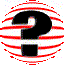 Table Manners
餐桌礼仪
There are many table manners around the world. But different countries have different manners.
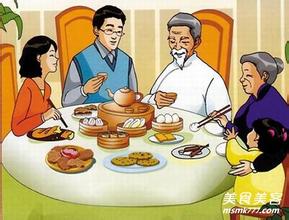 India
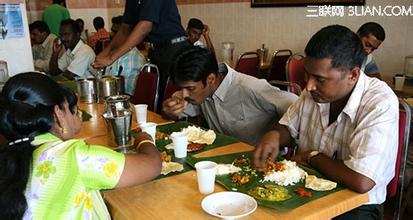 In China, you are not supposed to eat with your hands.
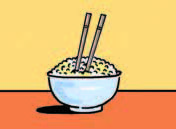 In China, you are not supposed to 
stick your chopsticks into the food.
stick….into….把…插入…里
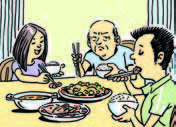 In China,the youngest person is not excepted to start  eating first.
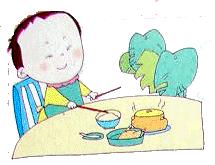 In China, you are not supposed  to  use your 
chopsticks to hit 撞击，敲打an empty空的 bowl.
餐桌礼仪
1a.How much do you know about table manners 
     around the world?Take the following quiz测试.
    Circle T for ture or F for false after each sentence.
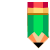 Stick to your dream ,you’ll succeed.
坚持你的梦想，你就会成功。（stick---stuck—stuck.）
In India, you’re supposed to eat with your hands.
2. In China, you are not supposed to 
   stick your chopsticks into the food.
3. In Korea, the youngest person is expected to start eating first.
4. In France, you are supposed to put your bread on the table.
5. In China, it’s impolite to use your chopsticks to hit an empty bowl.
T    F
T    F
把….插入…里
T    F
T    F
T    F
Listening
1b.Steve is going to China to study. His friend Yang Ming is telling him about the table manners  in China. Listen and number the pictures in the order you hear them.
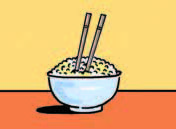 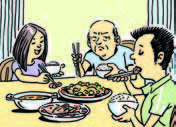 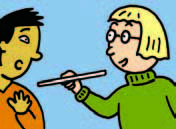 1
3
2
1c. Listen again. Match these sentence parts.
c
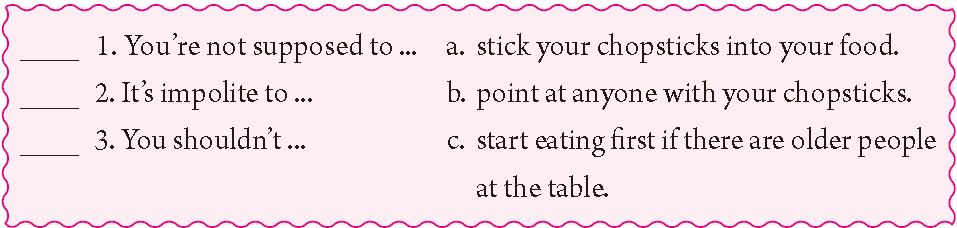 a
b
在餐桌旁
point at…指向（近处，有不礼貌之意）
point to…指向（远处）
point out指出
listen again and fill in the blanks.
1c
You’re not supposed to talk
B. It’s also impolite to stick your chopsticks into your food 
C. you’re not supposed to start eating first
D. You shouldn’t point at anyone with your chopsticks
E. Children are not allowed to speak
F. Only parents are expected to talk
leave for..前往…=go to….
Yang Ming: You must be excited about leaving for China tomorrow, Steve! 
Steve: Yeah, but I’m a little nervous, too. 
Yang Ming: Why? 
Steve: Well, for one thing, I don’t know how to use chopsticks very well ... and I don’t know how to behave at the dinner table. 
Yang Ming: Oh, I see. Well, one important thing is that 1. _______ if there are older people at the table.
Steve: That’s interesting. In the United States, it doesn’t matter.
Yang Ming: Yeah, I know. 2. _______. 3. _______, either.
Steve: Oh, OK.
Yang Ming: Oh, and there’s one more thing you need to know. 4. _______when you’re eating dinner. 5. _______.
Steve: Wow! That’s … that’s unusual! 
Yang Ming: Haha, I’m just kidding开玩笑!
C
B
D
A
E
1d
Talk about other table manners in your country.
Talk about other manners in your country. 
   A: We are supposed to…
   B: Yes, It’s impolite to…
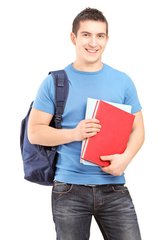 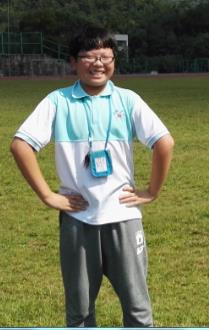 2a
My biggest challenge is learning some basic table manners. Anyway, I’d like to come next time.
went out of his way
Jack
Huang Lei
=
Huang Lei tried his best to make Jack feel at home.
Slowly, Jack got used to the life in Sanmen.
=
eating crabs
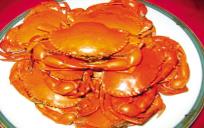 Gradually
2a
Dear Laura,
Thanks for your message. Yes, I’m having a great time on my student
exchange program in France. I was a bit nervous before I arrived here but there was
no reason to be. My host family is really nice. They go out of their way to make me
feel at home. The grandmother knows that I miss Chinese food a lot. So she actually learned how to make Chinese food! She also has a teenage granddaughter about my age. She’s really kind and she always talks to me in French to help me practice. You wouldn’t believe how quickly my French has improved because of that. I’m very comfortable speaking French now. Although I still make lots of mistakes, it doesn’t worry me like it used to.
My biggest challenge is learning how to behave at the dinner table. As you can imagine, things are very different from the way they are at home. For example, you’re not supposed to put your bread on your plate. You’re supposed to put it on the table! I thought that was pretty strange at first, but now I’m used to it. Another example is that you’re not supposed to eat anything with your hands except bread, not even fruit. You have to cut it up and eat it with a fork. Another thing is it’s impolite to say that you’re full. If you don’t want any more food, you should just say, “That was delicious.” Also, you’re not supposed to put your elbows on the table. I have to say that I find it difficult to remember everything, but I’m gradually getting used to it. I don’t find French customs so strange anymore.
I’ll write again soon and tell you more about my life in France. Hope you’re having a good  school year.
Yours,
Lin Yue
A tip
Predict from 
the picture.
Skimming
Thanks for your message. Yes, I’m having a great time on my student exchange program in France. I was a bit nervous before I arrived here but there was no reason to be. My host family is really nice. They go out of their way to make me
feel at home. The grandmother knows that I miss Chinese food a lot. So she actually learned how to make Chinese food! She also has a teenage granddaughter about my age. She’s really kind and she always talks to me in French to help me practice. You wouldn’t believe how quickly my French has improved because of that. I’m very comfortable speaking French now. Although I still make lots of mistakes, it doesn’t worry me like it used to.
A tip: Usually the first sentence is the topic sentence.
Skimming
What is Lin Yue’s biggest challenge in France?
My biggest challenge is learning how to behave at the dinner table. As you can imagine, things are very different from the way they are at home. For example, you’re not supposed to put your bread on your plate. You’re supposed to put it on the table! I thought that was pretty strange at first, but now I’m used to it. Another example is that you’re not supposed to eat anything with your hands except bread, not even fruit. You have to cut it up and eat it with a fork. Another thing is it’s impolite to say that you’re full. If you don’t want any more food, you should just say, “That was delicious.” Also, you’re not supposed to put your elbows on the table. I have to say that I find it difficult to remember everything, but I’m gradually getting used to it. I don’t find French customs so strange anymore.
A tip: Usually the first sentence is the topic sentence.
Scanning
2b  Read and answer the questions.
Why is Lin Yue in France?
Because she is on her student exchange program.
2. Does she enjoy staying with her host 
    family? How do you know?
Yes, she does. She says her host family is really nice.
3. How does she feel about making 
    mistakes when she speaks French?
It doesn’t worry her like it used to.
4. What is the biggest challenge she is facing?
Learning how to behave at the dinner table.
Read again and make a list of table manners in France.
put your bread on your plate.
put it on the table.
cut up your fruit and eat it with a fork.
eat anything with your hands except bread.
say “That was delicious.”
say you are full.
put your elbows on the table.
keep your hands on the table.
2c  Read the sentences and replace the underlined words with the phrases in the box.
1. Making mistakes in French used to make Lin Yue nervous.
2. It was quite hard for her to feel good about speaking French.
3. The host family tried very hard to help Lin Yue.
4. Lin Yue has slowly learned how to be like her French friends.
(something) worry (someone)
be comfortable (doing)
went out of their way
gradually gotten used to being
2d  Review the passage and make notes 
       about French customs in the chart.
You’re expected to cut up your fruit and eat it with a fork.
You’re not supposed to eat anything with your hands except bread.
You’re not supposed to say you’re full.
You’re not supposed to put your elbows on the table.
You’re expected to say “That was delicious” if you don’t want any more food.
Free  Talk
Can you compare the table manners in France and in China?
In France, people put their bread on the table. 
But in China, we always put our food on a plate or in a bowl. We never put food on the table.
Do you know about the table manners in other countries?
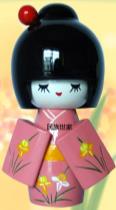 Japan 
It is OK to make noise when you eat noodles. It shows that you like the food. 
It’s important to say traditional phrases of thanks before and after a meal.
Eat sushi whole. Dip the fish part rather than the rice into soy sauce.
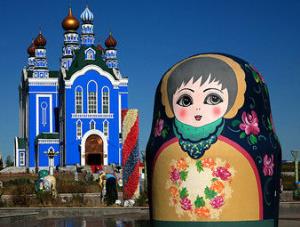 Russia 
Keep your hands in sight. It is not good manners to rest them on your lap. Keep your elbows off the table.
Leave some food on your plate to show that the host has given you enough to eat. Or the host will ask if you’d like to have a second helping. It’s polite to mop up excess sauce or gravy with bread.
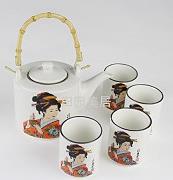 America
If you empty a bottle into someone’s glass, it obliges(强迫) that person to buy the next bottle. It’s polite to put the last drops into your own glass.
Homework
1. 课后阅读短文2b，试着复述短文。
2.根据2e，写一篇短文关于中国和法国不同的餐桌礼仪。
Thank you!